Capturing images using a camera
Parts of the camera
Objectives : 
Plan for a project 
Build skills for multimedia
 Produce a media product
Body 
Lens 
Memory Card 

Tripod set up
Task 1
Objectives : 
Plan for a project 
Build skills for multimedia
 Produce a media product
Divide into 2 teams 
Your teacher will now divide into : 
Blue Car Team 
Red car Team (7-8 team members ) 
This means there will be 2 Red Car teams per class and 2 Blue Car Teams per class ) 
Your teacher will tell which team will be able to use the camera at each time. 
Timer will be set 
Plan and story board the pictures you need before you take any pictures 
 make sure you complete all of the pictures on you story board
Task 2 Set up and take some pictures
Objectives : 
Plan for a project 
Build skills for multimedia
 Produce a media product
Make use of the shot guide 
Think about any special angles you can use 
This will be completed as a team your teacher will let you know haw long you have. 
You will also be given an operations sheet
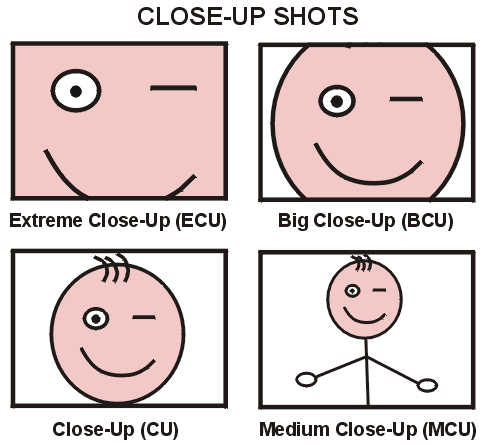 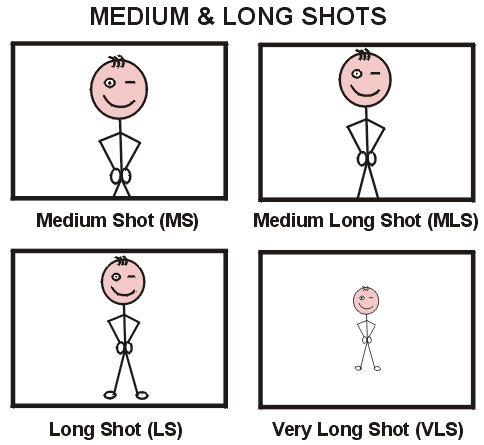 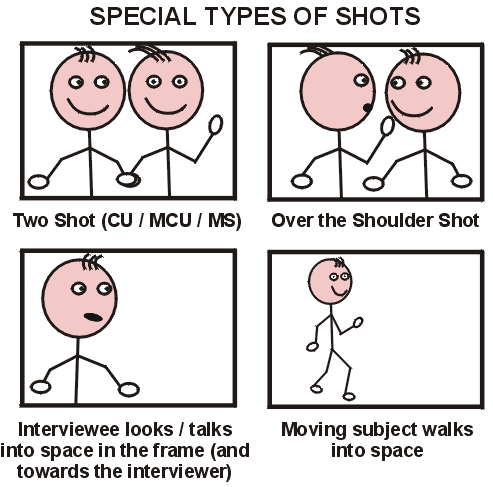 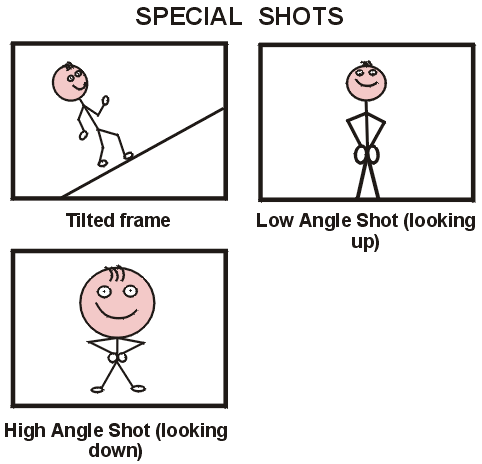 Objectives : 
Plan for a project 
Build skills for multimedia
 Produce a media product
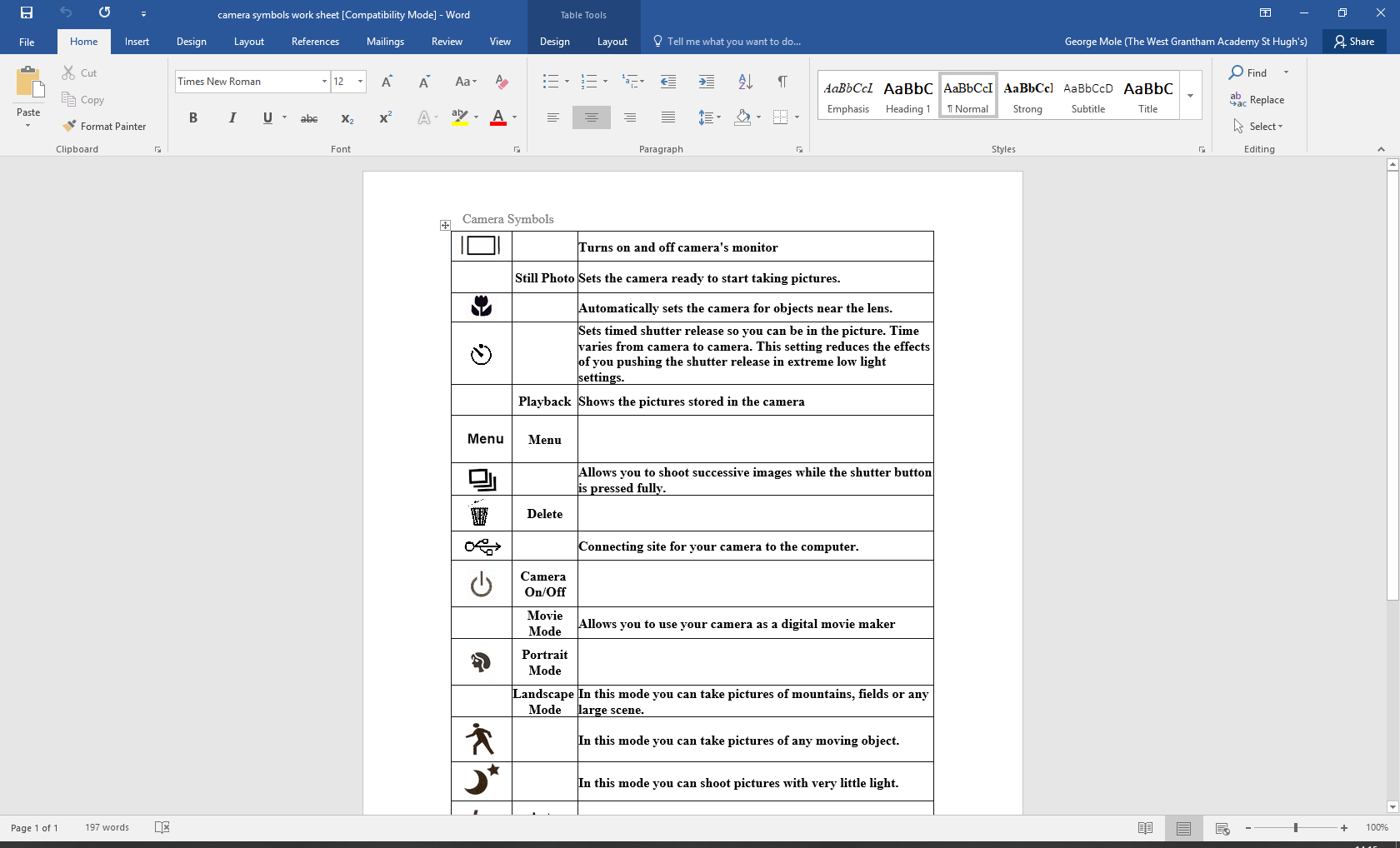 Objectives : 
Plan for a project 
Build skills for multimedia
 Produce a media product
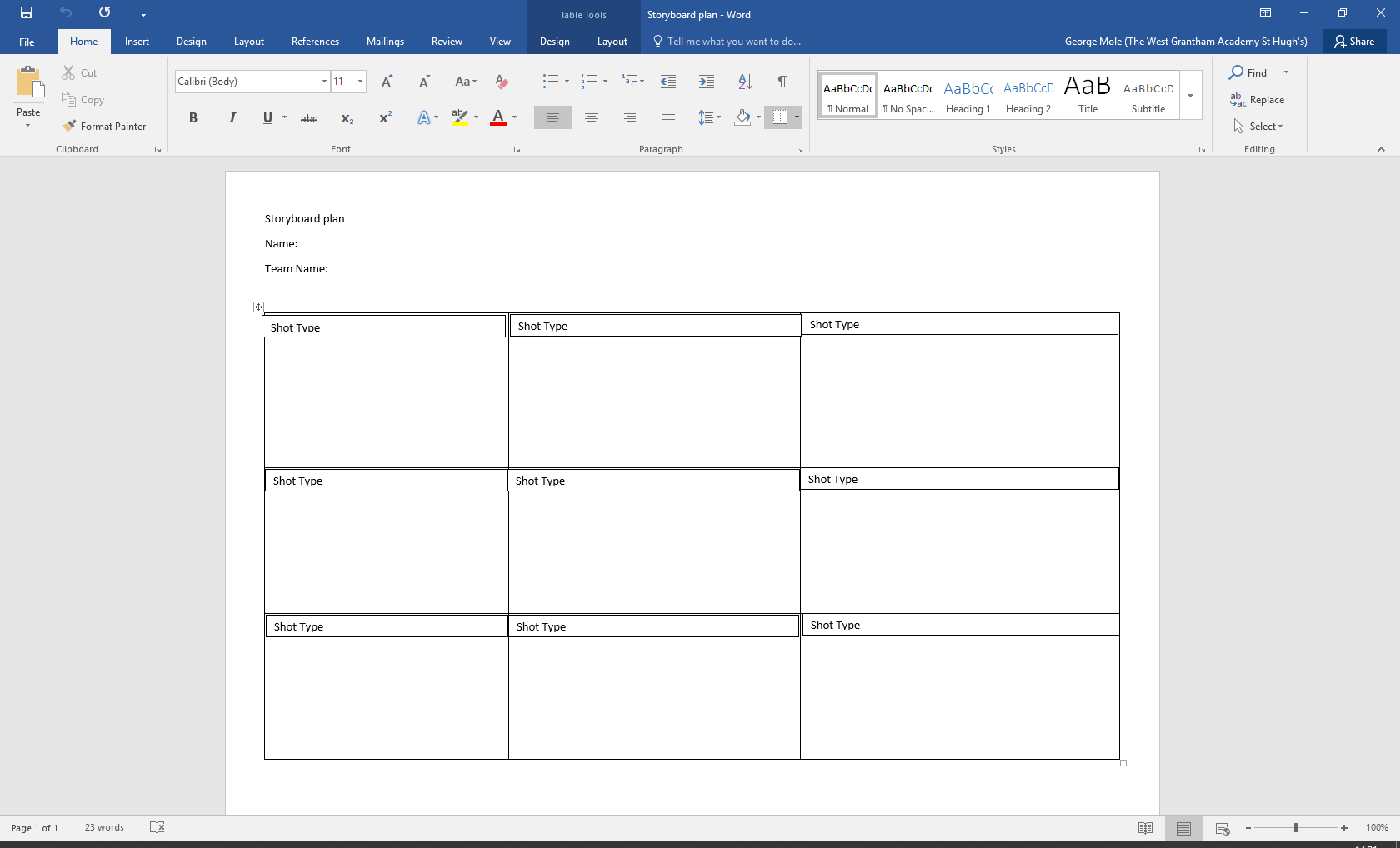 Objectives : 
Plan for a project 
Build skills for multimedia
 Produce a media product
Photo Quality
Objectives : 
Plan for a project 
Build skills for multimedia
 Produce a media product
What makes a photo good or bad quality?

How can we take a 
good quality photograph?
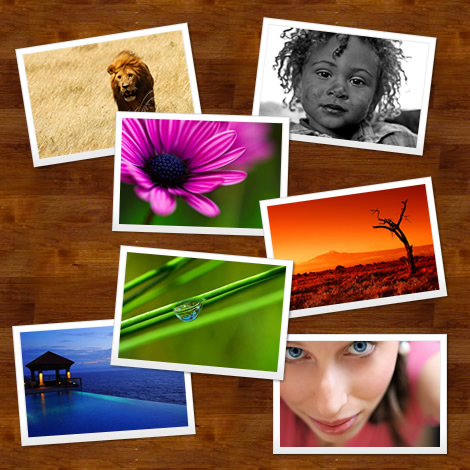 Good or Bad quality?
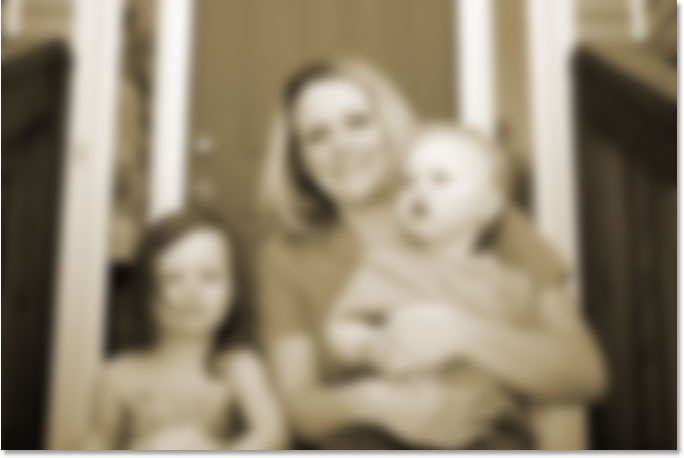 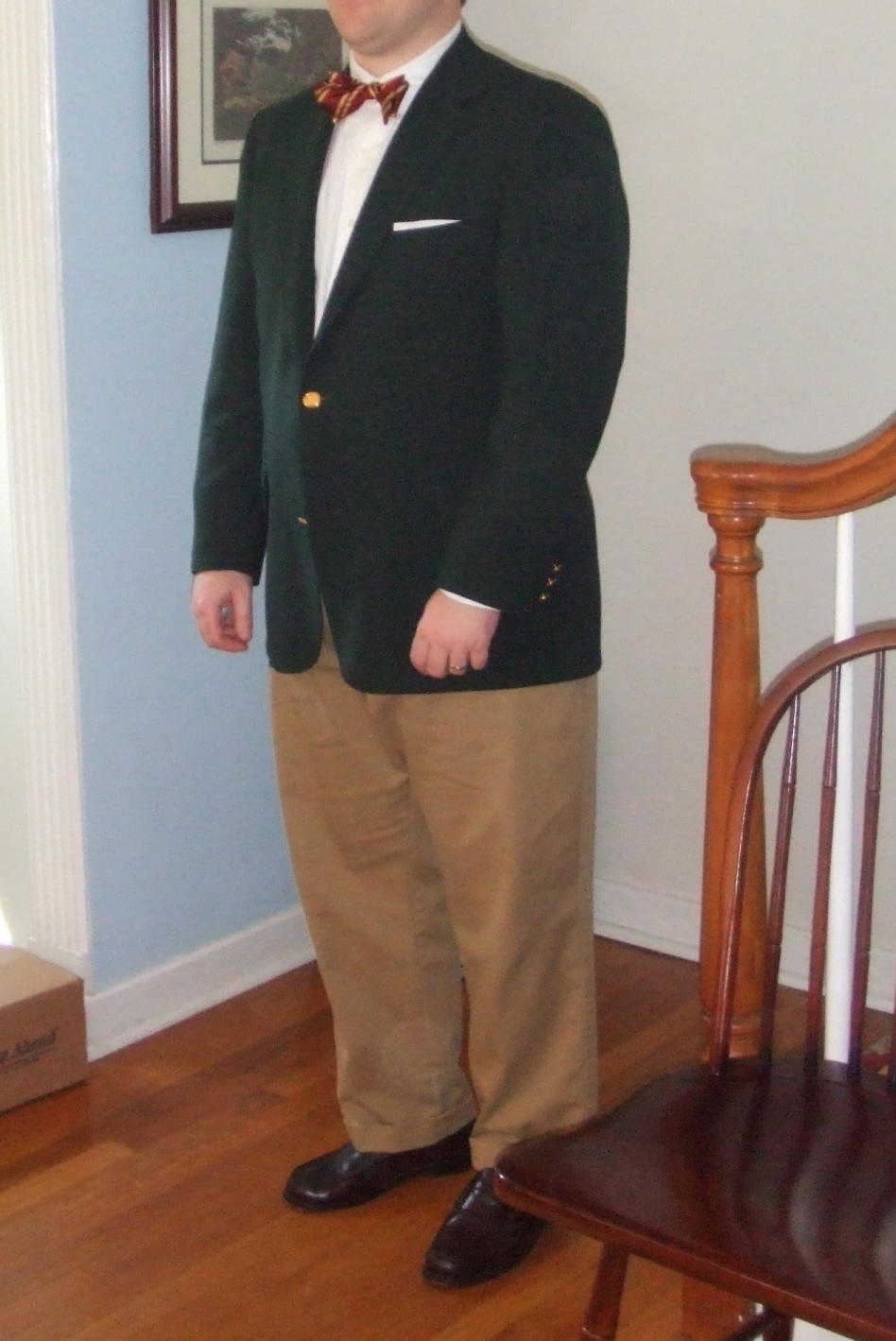 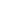 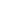 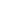 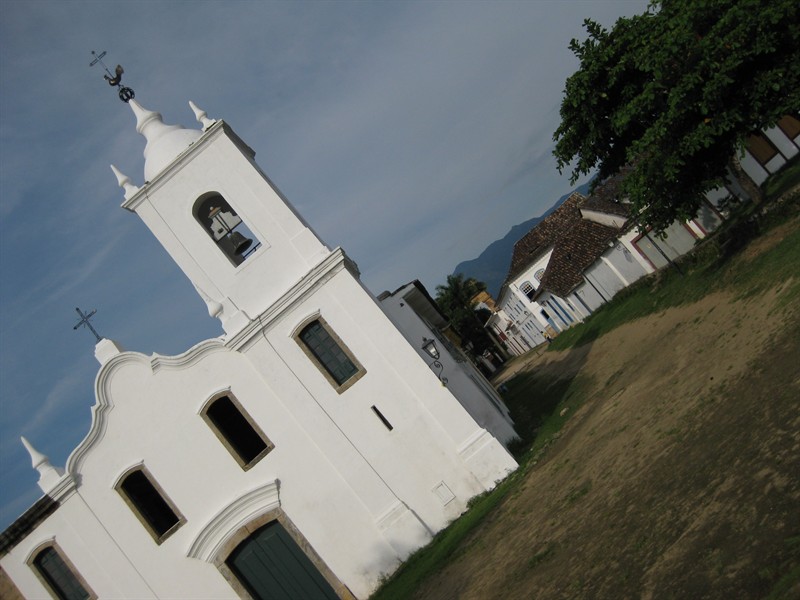 Objectives : 
Plan for a project 
Build skills for multimedia
 Produce a media product
Objectives : 
Plan for a project 
Build skills for multimedia
 Produce a media product
Good or bad quality?
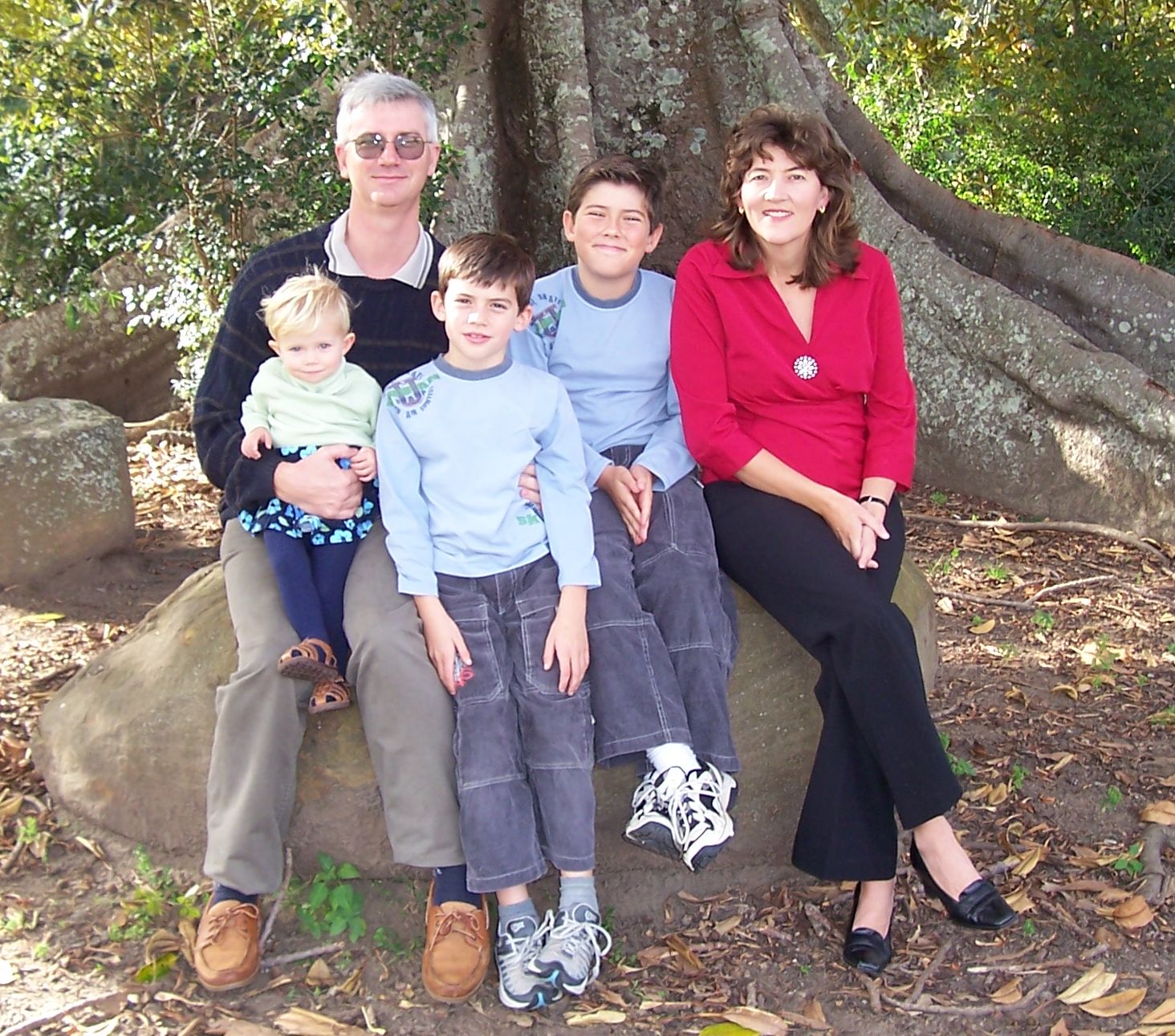 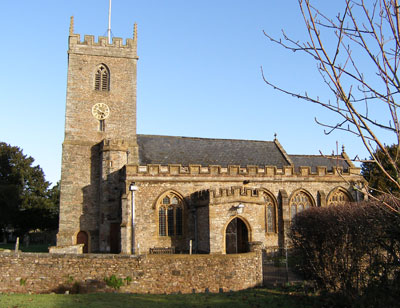 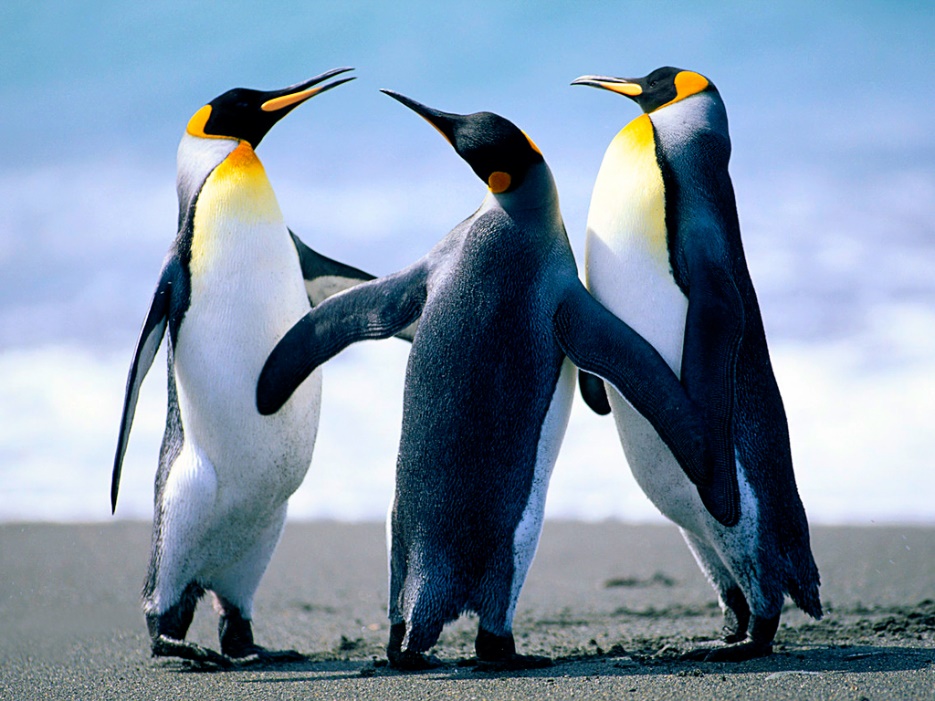 Objectives : 
Plan for a project 
Build skills for multimedia
 Produce a media product
Photos from different perspectives
Extreme Close up
Objectives : 
Plan for a project 
Build skills for multimedia
 Produce a media product
Gives effect of high drama
Close up
Objectives : 
Plan for a project 
Build skills for multimedia
 Produce a media product
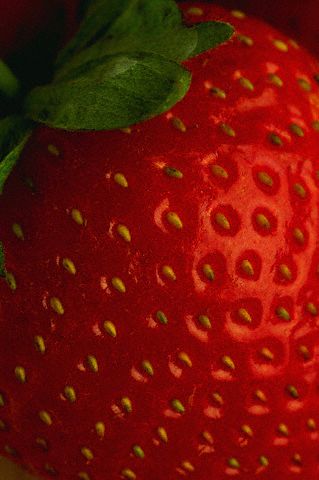 Gives greater detail
Medium Shot
Objectives : 
Plan for a project 
Build skills for multimedia
 Produce a media product
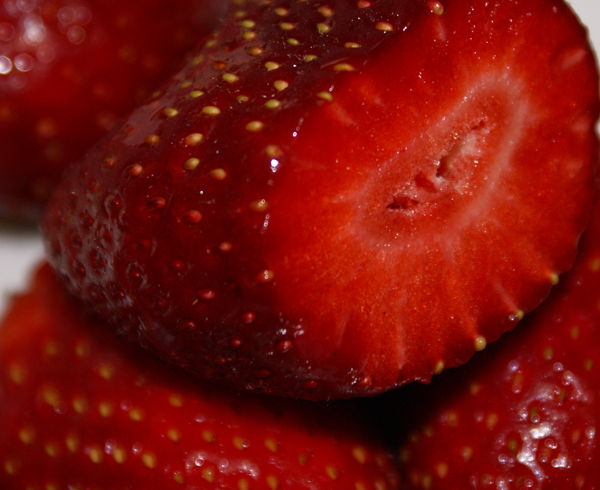 Gives more general information whilst still providing some detail.
Long Shot
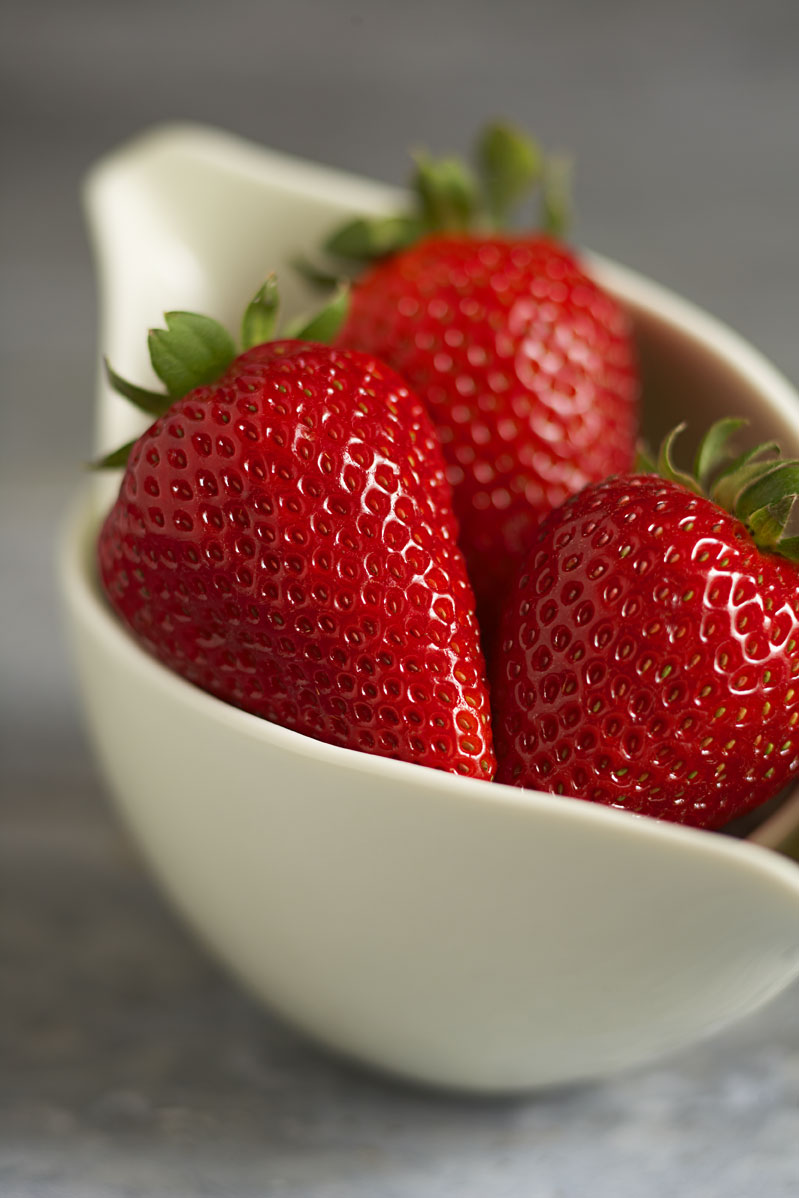 Gives an overview of a ‘subject’ and is able to provide contexts.
Objectives : 
Plan for a project 
Build skills for multimedia
 Produce a media product
High point of view
Looking down or from above.
To create an effect or a different perspective.
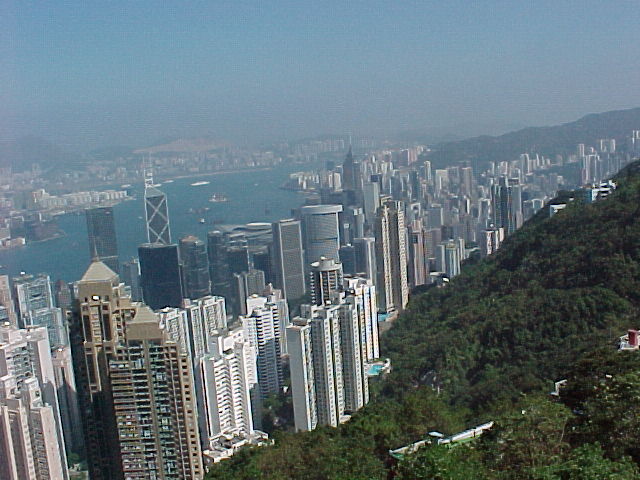 Objectives : 
Plan for a project 
Build skills for multimedia
 Produce a media product
Objectives : 
Plan for a project 
Build skills for multimedia
 Produce a media product
Low point of view
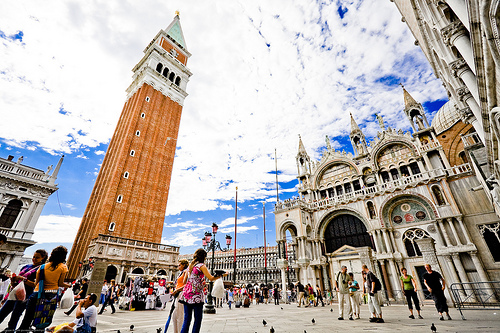 Looking up or from below.
To create an effect or a different perspective.
Taking a photo from different perspectives
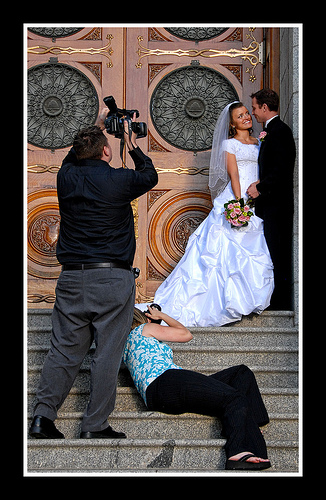 From a low point of view
From a high point of view
Objectives : 
Plan for a project 
Build skills for multimedia
 Produce a media product